Modified  Smoking Provocation Training Session
Reason for Modification
An analysis of the existing provocation and the ratings on the Nicotine Craving Scale before and after the provocation cue (before each treatment),  indicated that the provocation is not increasing the nicotine craving level sufficiently.
Discussions with the study PIs.
The Modification
The provocation cue was extended to 5 minutes to include the following:

Ask the subject to imagine a scenario which triggers the subjects craving for a cigarette for 30 seconds;
Administer the original provocation cue (90 seconds);
Show the subject a 3 minute PP presentation of pictures involving smoking scenarios.
General Instructions
Standardized procedures are necessary
During the Screening Visit, after the subject has marked all of his/her triggers on page 9 of the “Cleaning the Air Booklet”, ask the subject to circle the 4 triggers which cause the highest craving for a cigarette. 
Administer the original provocation cue (90 seconds). 
Use either a PC / Laptop / Tablet to show the PP presentation. (Do not use a smartphone screen for this).
Ensure that the screen is in front of the subject and that the presentation is ready to be played before each treatment.
What Does the PPT Contain?
In each of the 4 PPT an attention task appears in the first slide, for example:
    Please raise your right hand when you see a person with glasses.
    Please raise your left hand when you see a couple smoking.
Followed by 35 different smoking scenarios/pictures
Each slide is shown for a 5 second duration
With a total PPT duration of 3 minutes
Items Needed
Subject’s copy of page 9 of the “Cleaning the Air Booklet” describing the subject’s 4 triggers which cause the highest craving for a cigarette
Tray
Package of individual’s cigarettes
Lighter
Provocation cue recorded script
PPT (one of the 4 provided)
Before starting the provocation script, ensure that the subject is ready for treatment with the helmet on 

(without earplugs yet)
Smoking Cue Exposure Script 1
Operator: Ask the subject to complete the Nicotine Craving Scale in the operator source document
 
0:00 – Close your eyes and imagine that you are now …. (choose one of the subject's 4 triggers which cause the highest craving from page 9 of the "Clearing the Air" booklet) for the next 30 seconds.
0:30 – Open your eyes. 
0:30 – Start the 90 sec scripted provocation cue. 
0:30 – Lift the cover now and place it on the table beside the tray.
0:37 – Look at the items but do not touch them
Smoking Cue Exposure Script 2
0:45 – Now pull a cigarette out of the pack on the tray
0:52 – Hold the cigarette between your fingers
0:60 – Smell the cigarette until I say stop
1:10 – Stop smelling the cigarette, Now put the cigarette in your mouth as if you were going to light it
1:22 – With the cigarette still in your mouth, pick up the lighter
1:28 – Flick the lighter until you get a flame
1:35 – Now let the flame go out
1:50 – Continue to hold the cigarette in your mouth and lighter in your hand
2:00 – Now place the lighter and cigarette back on the tray
2:00 – Operator should start the movie (choose one of the 4 movies)
Smoking Cue Exposure Script 3
Operator: Ask the subject to complete the Nicotine Craving Scale in the operator source document after the provocation, but before the treatment

Insert the earplugs and start the treatment

Operator: Ask the subject to complete the Nicotine Craving Scale in the operator source document following the treatment
Any questions?
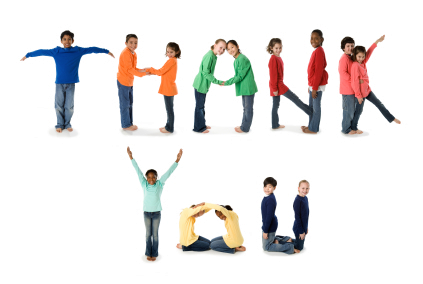